Kamu GörevlileriEtik Rehberi
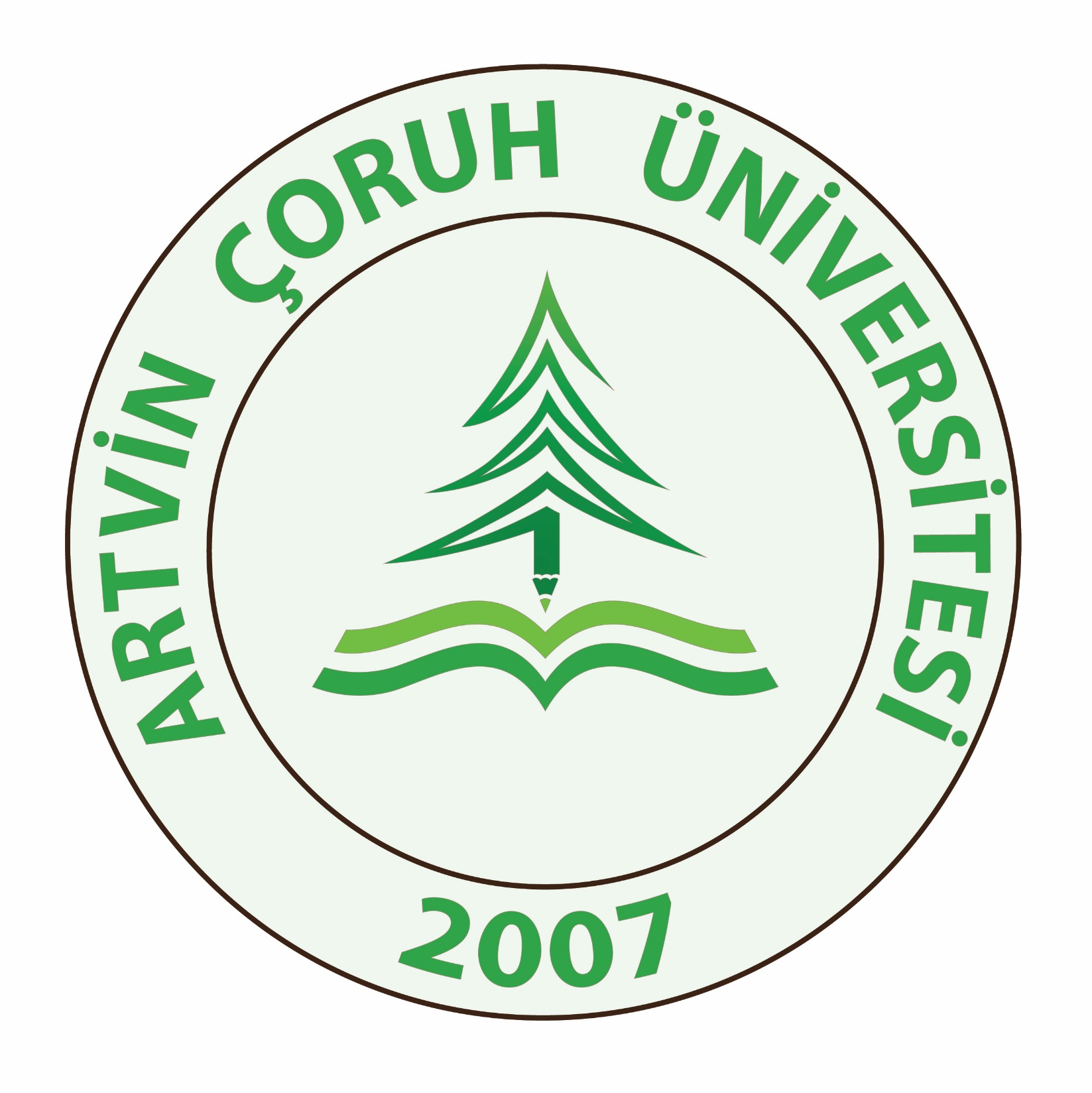 Öğr. Gör. Kamil ALACALI
KAMUDA ETİK
Etik Nedir? Etik, kişinin davranışlarına temel olan ahlak ilkelerinin tümüdür. 
Başka bir ifade ile etik, insanlara ‘‘işlerin nasıl yapılması gerektiğini’’ belirlemede yardımcı olan kılavuz (rehber) değerler, ilkeler ve standartlardır. 
Etik davranış ilkeleri ile varılmak veya elde edilmek istenen amaç, Devlette ve toplumda yolsuzluğu ve genel olarak yozlaşmayı önlemek ve dürüstlüğü hâkim kılmaktır.
Kamu Yönetiminin Varlık Nedeni
Kamu yönetiminin varlık nedeni, “kamu yararını” gerçekleştirmektir. 
Kamu yararı; Toplumun günlük ihtiyaçlarını karşılamak ve gündelik yaşamının sürdürülmesini sağlamak amacıyla yapılan her türlü kamusal faaliyet olarak tanımlanmaktadır.
Kamu görevlileri, yaptıkları her türlü işi, belirli bir takım ilkelere dayanarak yapmaktadır. Bu ilkelerden biri, kamu yararının özel çıkara üstün tutulmasıdır. Dolayısıyla kamu hizmeti yapan kamu görevlileri, kişisel çıkarları için değil, kamu yararı için çalışmak durumundadır.
Kamu Yönetimi Etiği
Kamu görevlilerinin davranışlarında iki temel etken rol oynamaktadır. Bunlar;
yasalar 
etik değerler 

Yasaların cezai yaptırımları olduğu için insanlar kendileri uymak mecburiyetinde hissederler.
Etik değerlerin fiziki bir yaptırımı olmadığı bütün her şeyin  insanın vicdanına kalması nedeni ile insanlar etik değerleri rahatlıkla ihlal ederler.
KAMU YÖNETİMİNDE ETİK DIŞI DAVRANIŞLAR VE TÜRLERİ
Yolsuzluk, 
Rüşvet, 
Haksız Mal Edinme, 
İrtikap (Kötü İş Yapma, Kötülük Etme), 
İhtilas (Aşırma), 
Zimmete Para Geçirme, 
Kaçakçılık,  
İhaleye Fesat Karıştırma, 
Görevin Gerektirdiklerini Yapmaktan Kaçınma,
Yetkiyi Kötüye Kullanma, 
Gücün İstismar Edilmesi (Korkutmak Ve İşkence Yapmak), 
Kayırmacılık Ve Ayrımcılık Yapmak, 
İhmal, 
Yaranma (Dalkavukluk),
Hakaret,
 Kötü Alışkanlıklar,
 Dedikodu Ve Aracılar Yoluyla İş Yürütme

 Gibi Eylem Ve Uygulamalar Bulunmaktadır
Etik Dışı Davranışların Nedenleri
Bu nedenlerin başında işgören ücretlerinin düşük olması gelmektedir.
Bunu sırasıyla, etik dışı davranışlara imkan sağlayacak fırsatların oluşması ve cezalandırıcı uygulamaların görece düşük olması izlemektedir.
Bunlara ek olarak, devletin hacminin büyük olması, yolsuzluğu besleyen en önemli nedenlerden biridir.
Etik dışı davranışların bir diğer nedeni ise kamu görevlilerinin iyi niyetli olmalarıdır. Kamu görevlileri, kimi kez kendi düşüncelerine göre, devletin çıkarını korumak amacıyla kuralları esnek olarak uygulayabilmektedir. Bu ise hukuk devletini tehlikeye düşürmektedir.
Bir diğer neden ise kamu görevlilerin kuralları iyi bilmemesidir.
Kamu görevlilerinin “açgözlü” olmaları da önemli etkendir. Diğer bir deyişle bazı kamu görevlileri kısa yoldan zengin olmak için ahlak dışı kimi eylemler içerisine girebilmektedirler.
“Arkadaşlık” ise kamu görevlilerini etik dışı davranışlar sergilemeye iten bir diğer önemli nedendir. Bazı kamu görevlileri kimi zaman bir dosta yardım etmek amacıyla, yasalara aykırı bir biçimde, kamusal araç, gereç ve malzemeyi işe koşabilmektedir.
Diğer yandan bazı kamu görevlileri emeklilik ya da başka nedenlerle işten ayrıldıktan sonra kamu yönetiminden çıkar sağlamak yönünde tutum ve davranış içerisine girebilmektedir. Özellikle devletle bağıntılı bir sektörde iş gören kimi özel sektör kuruluşları bu kamu görevlilerini işe almak suretiyle kendi işlerini daha hızlı gerçekleştirebilmektedir.
Kamu Yönetiminde Yolsuzlukların En Aza İndirilmesi İçin Yapılması Gerekenler
Ekonomide serbestleşmenin sağlanması gelmektedir. Bu görüşe göre, devletin mal ve hizmet üretimini en aza indirmesi, yolsuzluğun ortadan kalkmasında en önemli parametre olarak değerlendirilmektedir.
Kamuoyunda bu alanda bir farkındalık yaratılması ve duyarlılığın artırılması,
Kamu yönetiminde şeffaflık ve hesap verebilirlik anlayışının egemen kılınması yönünde yapılacak kimi kamu yönetimi reformları
TÜRK KAMU YÖNETİMİNDE ETİK
Türk kamu yönetiminin en büyük sorunlarından biri etik dışı faaliyetlerin yaygın olmasıdır. Türkiye’de etik dışı faaliyetler, bireysel boyutları aşıp kurumsallaşmaya başlamıştır. Bu durum vatandaşların devlete olan güvenini zedelemektedir.
[Speaker Notes: Üsküdar vergi dairesi yolsuzluğu İ.Şeker örneği (kurumsallaşma)]
Uluslararası Şeffaflık Örgütü
180 ülke için, 12 uluslararası kurumun yürüttüğü 13 araştırmanın bulgularına dayanarak hazırlanan 2018 Yolsuzluk Algı Endeksi; uzmanların, sivil toplum örgütlerinin ve iş dünyası temsilcilerinin kamu kesimindeki yolsuzluğa dair algılarını yansıtmaktadır. 
Araştırma metodolojisine göre 0 puan en yüksek yolsuzluk algısına, 100 puan ise en düşük yolsuzluk algısına işaret etmektedir.
"Endekste demokrasi deneyiminin zayıflığı, yaygın hak ve özgürlük ihlalleri, istikrarsızlıklar ve toplumsal sözleşmelerin eksikliği gibi kriterlere bakılmaktadır.
Uluslararası Şeffaflık Örgütü’nün Raporuna Göre Türkiye Yolsuzluk Algı Endeksi
Türkiye’nin Yolsuzluk Algı Endeksi puanı ve sıralamadaki yeri 2013 yılından beri hızlı bir biçimde gerilemeye devam ediyor. 

2018 yılında 41 puanla Türkiye 78. sırada yer almıştır.

2017 yılı  40 puan alan Türkiye 180 ülke arasında 81. sırada yer aldı.
Dünya Sıralaması
Yolsuzluk Algı Endeksi’nde ilk üç sırada Danimarka (88) Yeni Zelanda (87), ve Finlandiya (85) bulunuyor. 
Endeksin son sıralarında Suriye (13), Güney Sudan (13) ve Somali (10) yer aldı.
Güçler ayrılığı, 
Yargı bağımsızlığı ve liyakat ilkelerine yönelik ihlaller, 
Kamu İhale Kanunu’nun lafzına ve ruhuna aykırı uygulamalar, 
Kamu Özel İşbirliği projelerinde ve özelleştirme süreçlerinde kamu çıkarına aykırı ihale süreçleri ve uygulamalar öne çıkan sorunlar arasında görülmektedir. 
2013 yılında Doğu Avrupa ve Orta Asya ülkeler grubunda lider konumda bulunan Türkiye, bugün Gürcistan, Belarus ve Karadağ gibi ülkelerin gerisine düşmüştür. 
Küresel sıralamada ise Türkiye, ekonomik, sosyal ve politik istikrarsızlıklarla boğuşan, demokrasi ile tanışmamış birçok ülkenin gerisinde bulunmaktadır.
Etik Davranışları Etkin Kılan Uygulamalar
Anayasanın 10., 129. ve 137. Maddeleri
5176 sayılı Kamu Görevlileri Etik Kurulu kurulması hakkındaki kanun ve yönetmeliği
657 sayılı Devlet Memurları Kanunu
5237 sayılı Türk Ceza Kanunu
2531 sayılı Kamu Görevlerinden ayrılanların yapamayacakları işlere dair kanun
3628 sayılı mal bildiriminde bulunmak ve rüşvet ve yolsuzlukla  mücadele kanunu
4982 sayılı Bilgi Edinme Hakkı kanunu ve yönetmeliği
832 sayılı Sayıştay Kanunu
5018 sayılı Kamu Mali Yönetim ve Kontrol Kanunu
Türk Kamu Yönetiminde Etik Davranışların Geliştirilmesi Sürecinde Atılmış Olan Önemli Adımlar
2004 yılında yürürlüğe giren 5176 sayılı “Kamu Görevlileri Etik Kurulu Kurulması ve Bazı Kanunlarda Değişiklik Yapılması Hakkında Kanun”dur. 
Kanun, kamu görevlilerinin uymaları gereken 
saydamlık, 
tarafsızlık, 
dürüstlük, 
hesap verilebilirlik, kamu yararını gözetme gibi etik davranış ilkeleri belirlemeyi ve uygulamayı amaçlamıştır.
Türk kamu yönetiminde şeffaflığı gerçekleştirmek üzere, 2003 yılında yürürlüğe girmiş olan 4982 sayılı “Bilgi Edinme Hakkı Kanunu” ise atılmış bir diğer önemli adımdır. 
Kanun, demokratik ve şeffaf yönetimin gereği olan
eşitlik, 
tarafsızlık 
ve açıklık ilkelerine uygun olarak kişilerin bilgi edinme hakkını kullanmalarına ilişkin esas ve usulleri düzenlemektedir (md. 1).
657 Sayılı Devlet Memurları Kanunu
Kamu görevlilerinin etik davranışlarını düzenleyen bir diğer yasa 657 sayılı Devlet Memurları Kanunudur. 
Kanuna göre, 
Devlet memurları görevlerini tarafsız bir biçimde yerine getirmek ve devlet menfaatini korumak zorundadır (md. 7). 
Yine Kanuna göre, devlet memurları konusu suç olan bir emri hiçbir şekilde yerine getiremez, böyle bir emri yerine getiren kişi sorumluluktan kurtulamaz (md. 11). 
Ayrıca devlet memurları kendileri, eşleri ve çocukları için mal beyanında bulunur (md. 14). 
Yine devlet memurları, Türk Ticaret Kanunu hükümlerine göre tacir veya esnaf sayılmalarını gerektirecek bir faaliyette bulunamazlar (md. 28). 
Yine kanuna göre kamu görevlilerinin hediye almaları ve menfaat sağlamaları da yasaklanmıştır (md. 29).
Türk kamu yönetimi sisteminde etik dışı davranışlara ait cezai yaptırımlar 5237 sayılı Türk Ceza Kanununda düzenlenmiştir.
5237 Sayılı Türk Ceza Kanununda Düzenlenmiş Olan Cezai Yaptırımlar
Yolsuzlukla ilgili olarak ağır hapis ve para cezalarının öngörüldüğü “Kamu İdaresinin Güvenilirliğine ve İşleyişine Karşı Suçlar” (4.Kısım 1.Bölüm) kapsamında,
“Zimmet, irtikap (yiyicilik), denetim görevinin ihmali, rüşvet, 
Yetkili olmadığı bir iş için yarar sağlama, görevi kötüye kullanma, göreve ilişkin sırrın açıklanması, 
Kamu görevinin terki veya yapılmaması, 
Kişinin devlet malları üzerinde usulsüz tasarrufu, 
Kamu görevinin usulsüz olarak üstlenilmesi” suçları.
Bu suçları işleyen devlet memurları ağır hapis ve para cezasının yanısıra “devlet memuru olma şartları”nda oluşacak eksiklik sebebiyle “devlet memurluğundan çıkarılırlar” (DMK, md.48/5 ve 98/b). 
Bu suçlar ile ilgili olarak haklarında disiplin ve/veya ceza kovuşturması yürütülen memurlar da kamu hizmetini koruma amaçlı bir önlem olarak “geçici olarak devlet memurluğundan uzaklaştırılırlar” (DMK, md.137, 140).
Bu cezai yaptırımlar, yolsuzlukla mücadelede en etkili yaptırımlardır.
Kamu Yönetiminde Etiğin Önemi
Kamu hizmetleri, vatandaşların vergileriyle yerine getirilmektedir.
Vatandaşlar, düşük maliyetli ve kaliteli hizmet alma beklentisiyle vergilerini kamu görevlilerine emanet etmektedir. 
Bu anlamda kamu hizmeti bir “emanet”tir.
Kamu Görevlilerinin Karşılaşabilecekleri Etik İkilemler
Etik ikilem, iki veya daha fazla değerin çatışma halidir.
 Eğer, bu değerlerden birisi korunursa, diğeri korunamamaktadır ya da bir veya daha fazlasını koruyabilmek için, diğerlerini göz ardı etmek zorunluluğu bulunmaktadır. 
Kamu görevlilerinin günlük hayatlarında sıklıkla karşılaştıkları ya da karşılaşabilecekleri pek çok etik ikilem bulunmaktadır. Bunları 4 grupta ele almak mümkündür.
1. Kamu görevlilerinin karşılaştıkları birinci ikilem türü, önlerindeki seçeneklerin hiç birisinin tam manasıyla tatmin edici olmadığı, ancak onların içinden diğerlerine göre daha iyi olan seçeneğin belirlenmesi durumudur. 
2. İkinci ikilem türü, seçeneklerin birden fazlasının ya da tamamının kendi başına iyi olduğu ve birisinin seçilmesi durumunda diğerinden vazgeçilmesinin gerektiği bir durumdur. Burada kamu görevlisi, “en iyi”ler arasında bir seçim yapmak durumundadır.
Örnek: Bir kamu görevine atamada, aynı okuldan ve aynı diploma derecesiyle mezun olan, yapılan sınavlarda da aynı performansı gösteren iki aday arasından birisinin tercih edilmesi, böyle zor bir seçimi gerektirmektedir
3. Üçüncü ikilem türü, farklı kişi ve gruplar üzerinde farklı etki ve sonuçlar doğurması muhtemel bir kararın verilmesidir.
Örnek: Doğal güzelliği ve tarihi niteliği olan bir yere köprü veya baraj yapılması ile ilgili bir kararın verilmesi durumunda, bazı vatandaşlar trafiğin rahatlayacağını ya da elektrik üretimine katkı sağlayacağını düşünerek karardan memnun olabilecek; bazıları ise çevreyi olumsuz etkileyeceğini düşünerek karara karşı çıkabilecektir.
4. Kamu görevlilerinin karşılaşabilecekleri son ikilem türü, verecekleri kararın muhtemel sonucundan, kendilerinin ya da yakınlarının olumlu ya da olumsuz ve/veya dolaylı ya da dolaysız etkilenmeleri durumudur. Böyle bir durumda, “çıkar çatışması” söz konusu olmaktadır. 
Örnek: Bir kamu görevlisi, amcasının arsasının da bulunduğu bir yerin kamulaştırılmasına karar verecek bir kurulun içinde yer almaktadır. Bu durumda, söz konusu kamu görevlisi, kamulaştırma kararının görüşüleceği toplantıya katılmamalıdır.
Etiğe İlişkin Örgütsel Yapılar
Ülkemizde etikle ilgili iki temel örgütlenme bulunmaktadır. Bunlardan birincisi, kamu görevlilerinin uymaları gereken etik davranış ilkelerini belirlemek ve uygulamayı gözetmek üzere 
Başbakanlık bünyesinde kurulan «Kamu Görevlileri Etik Kurulu», 
İkincisi ise kurum ve kuruluşlarda oluşturulan Etik Komisyonları ve Yetkili Disiplin Kurullarıdır.
Kamu Görevlileri Etik Kurulu
11 üyeden oluşan Kurulun önemli işlevleri şunlardır: 

Kamu görevlilerinin görevlerini yürütürken uymaları gereken etik davranış ilkelerini belirlemek,  
Etik davranış ilkelerinin ihlâl edildiği iddiasıyla re’sen (kendi başına) veya yapılacak başvurular üzerine gerekli inceleme ve araştırmayı yapmak,
Kamuda etik kültürünü yerleştirmek üzere çalışmalar yapmak veya yaptırmak ve bu konuda yapılacak çalışmalara destek vermek,
Hediye alma yasağının kapsamını belirlemek ve uygulamasını izlemek, 
Kurum ve kuruluşların, etik davranış ilkeleri konusunda uygulamada karşılaştıkları sorunlara yönelik olarak görüş bildirmek.
Etik Komisyonları
Etik komisyonları, kurum içinden en az üç kişiden oluşmaktadır. Etik komisyonunun üyelerinin ne kadar süreyle görev yapacağı ve diğer hususlar, kurum ve kuruluşun üst yöneticisince belirlenir. Etik komisyonu üyelerinin özgeçmiş ve iletişim bilgileri, üç ay içinde Kamu Görevlileri Etik Kurulu’na bildirilir. Etik komisyonu, Kurul ile işbirliği içinde çalışır. 		Etik Komisyonlarının işlevleri şunlardır: 
 Kurum ve kuruluşlarda, etik kültürünü yerleştirmek ve geliştirmek,
 Personelin etik davranış ilkeleri konusunda karşılaştıkları sorunlarla ilgili olarak tavsiyelerde ve yönlendirmede bulunmak,  
Etik uygulamaları değerlendirmek.
Yetkili Disiplin Kurulu
Yetkili disiplin kurulları etik ilkelere aykırı davranış olup olmadığı konusunda karar verir.

Yetkili disiplin kurullarının verdiği etik ilkeye aykırı davranışın varlığı veya yokluğu konusundaki kararlar ilgili kurum veya kuruluş yetkilisine, hakkında başvuru yapılan kamu görevlisine ve başvuru sahibine bildirilir

Uyarma, kınama vb. bir disiplin cezası veremez. Çünkü etik inceleme ile disiplin soruşturması birbirinden farklıdır.
ETİK DAVRANIŞ İLKELERİ
1.Görevin Yerine Getirilmesinde Kamu Hizmeti Bilinci

Kamu görevlileri, görevlerini çağdaş yönetim anlayışının ortaya koyduğu esaslar doğrultusunda yerine getirmek durumundadır.
Halka Hizmet Bilinciyle Hareket Etme
Halkın günlük yaşamını kolaylaştırmayı,
 Halkın ihtiyaçlarını en etkin, hızlı ve verimli biçimde karşılamayı,
 Hizmet kalitesini yükseltmeyi,
 Halkın memnuniyetini artırmayı,
 Hizmetten yararlananların ihtiyacına ve hizmetlerin sonucuna odaklı olmayı hedeflemelidirler.
Hizmet Standartlarına Uyma, Vatandaşa Yol Gösterme, Nezaket ve Saygı
Kamu görevlileri, kamu hizmetinin emanet olduğu düşüncesiyle halka zevkle hizmet etmeli, meslektaşlarına ve hizmetten yararlananlara karşı sabırlı, nazik, saygılı ve güler yüzlü olmalıdır
Dürüstlük ve Tarafsızlık
Genel İlke Kamu görevlilerinin; tüm eylem ve işlemlerinde yasallık, adalet, eşitlik ve dürüstlük ilkeleri doğrultusunda hareket etmeleri zorunludur.
Saygınlık ve Güven
Kamu görevlilerinin, halka hizmetin kişisel veya özel her türlü menfaatin üzerinde bir görev olduğu bilinciyle hizmet gereklerine uygun hareket etmesi, hizmetten yararlananlara kötü davranmaması, işi savsaklamaması, çifte standart uygulamaması ve taraf tutmaması gerekir.
Örnek: Mesainin bitimine 30 dakika kala bir kamu kurumuna giden Burcu Hanım, 5 dakikada tamamlanabilecek bir işlemi yaptırmak için memura müracaat etmiştir. Memurun Burcu Hanıma bağırmaya başlayarak “Sabahtan beri neredesin be hanım! Akşama kadar evde otur, mesainin bitmesine az bir süre kala çık gel. Bizim başka işimiz yok mu? Bu saatten sonra bu iş yetişmez, yarın sabah erkenden gel.” demesi etik açıdan doğru mudur? Memurun bürokrasi literatüründe “bugün git, yarın gel” biçiminde özetlenen bir yaklaşımla Burcu Hanımın işini savsaklaması ve üstelik kaba davranması, etik davranış ilkelerine aykırıdır.
Yetkili Makamlara Bildirim
Yolsuzluk gizlilik içerisinde yürütülür, bu nedenle de ortaya çıkarılması son derece güçtür. Bir kamu kurumundaki ahlak dışı uygulamaları, dolandırıcılığı, savurganlığı ve görevi kötüye kullanmayı dışarıdakilere nazaran daha iyi bilen ya da haberdar olan, kurum içerisindeki görevlilerdir. Mevcut örgüt kültürü içerisinde, ihbarda bulunanlar, “gammaz”, “ispiyoncu” vb. sıfatlar yakıştırılarak dışlanmakta ve “istenmeyen kişi” ilan edilmektedir. Öte yandan ihbarın başarısız olduğu ve kimliklerinin açığa çıktığı durumlarda, ihbarcıların zarar görebilmeleri mümkündür. 
Bütün zorluklara rağmen, “gözlerimi kaparım, vazifemi yaparım” ya da “bana dokunmayan yılan, bin yıl yaşasın” anlayışı ile hareket etmek ve ahlak dışı uygulamaları görmezden gelmek doğru değildir.
Çıkar Çatışmasından Kaçınma
Kamu görevlileri, çıkar çatışmasında şahsî sorumluluğa sahiptir.
Çıkar çatışması kapsamına giren menfaatlerden kendilerini uzak tutmaları, çıkar çatışmasından kaçınmak için gerekli adımları atmaları ve 
Çıkar çatışmasının farkına varır varmaz durumu üstlerine bildirmeleri gerekmektedir
Çıkar Çatışması Türleri
Kamu Görevlisinin Ayrıldıktan Sonra Kurumla İş Yapması

Ülkemizde bu konuyla ilgili olarak, 2531 sayılı “Kamu Görevlerinden Ayrılanların Yapamayacakları İşler Hakkında Kanun” bulunmaktadır. Söz konusu Kanunun 2. maddesi şöyledir: Görevlerinden hangi sebeple olursa olsun ayrılanlar, ayrıldıkları tarihten önceki iki yıl içinde hizmetinde bulundukları daire, idare, kurum ve kuruluşlara karşı ayrıldıkları tarihten başlayarak üç yıl süreyle, o daire, idare, kurum ve kuruluştaki görev ve faaliyet alanlarıyla ilgili konularda doğrudan doğruya veya dolaylı olarak görev ve iş alamazlar, taahhüde giremezler, komisyonculuk ve temsilcilik yapamazlar.”
2.  İkinci Bir İşte Çalışma

““Memurlar Türk Ticaret Kanununa göre (tacir) veya (esnaf ) sayılmalarını gerektirecek bir faaliyette bulunamaz, ticaret ve sanayi müesseselerinde görev alamaz, ticari mümessil veya ticari vekil veya kolektif şirketlerde ortak veya komandit şirkette komandite ortak olamazlar. (Görevli oldukları kurumların iştiraklerinde kurumlarını temsilen alacakları görevler hariç)...” (md. 28)
HEDİYE AL-MA
Hediye Alma
Kamu görevlilerinin hediye almaması, kamu görevlisine hediye verilmemesi ve görev sebebiyle çıkar sağlanmaması temel ilkedir.
Kamu görevlisinin tarafsızlığını, performansını, kararını veya görevini yapmasını etkileyen veya etkileme ihtimali bulunan ve doğrudan ya da dolaylı olarak kabul edilen her türlü eşya ve menfaat hediye kapsamındadır. 
Hediyenin ekonomik değerinin olup olmaması önemli değildir.
Hangi Hediyeler Alınabilir, Hangileri Alınamaz?
Yönetmelikte, hediye alma yasağının istisnaları sayılmaktadır. Buna göre aşağıda belirtilenler hediye alma yasağı kapsamı dışındadır:
Görev yapılan kuruma katkı anlamına gelen, kurum hizmetlerinin hukuka uygun yürütülmesini etkilemeyecek olan ve kamu hizmetine tahsis edilmek, kurumun demirbaş listesine kaydedilmek ve kamuoyuna açıklanmak koşuluyla alınanlar ile kurum ve kuruluşlara yapılan bağışlar
 Kitap, dergi, makale, kaset, takvim, cd veya buna benzer nitelikte olanlar, 
Halka açık yarışmalarda, kampanyalarda veya etkinliklerde kazanılan ödül veya hediyeler,
Herkese açık konferans, sempozyum, forum, panel, yemek, resepsiyon veya buna benzer etkinliklerde verilen hatıra niteliğindeki hediyeler, 
Tanıtım amacına yönelik, herkese dağıtılan ve sembolik değeri bulunan reklam ve el sanatları ürünleri, 
Finans kurumlarından piyasa koşullarına göre alınan krediler.
Aşağıda Belirtilenler İse Hediye Alma Yasağı Kapsamındadır, Yani Alınamaz:
Görev yapılan kurumla iş, hizmet veya çıkar ilişkisi içinde bulunanlardan alınan karşılama, veda ve kutlama hediyeleri, burs, seyahat, ücretsiz konaklama ve hediye çekleri,
Taşınır veya taşınmaz mal veya hizmet satın alırken, satarken veya kiralarken piyasa fiyatına göre makul olmayan bedeller üzerinden yapılan işlemler, 
Hizmetten yararlananların vereceği her türlü eşya, giysi, takı veya gıda türü hediyeler, 
Görev yapılan kurumla iş veya hizmet ilişkisi içinde olanlardan alınan borç ve krediler.
Hediye alıp almama konusunda şüpheye düşülürse ne yapılabilir?
Kamu görevlisi olmasaydım ya da işgal ettiğim makam ve mevkide bulunmasaydım, bu hediye yine de bana verilecek miydi?


Teklif edilen hediyenin büyük ya da küçük olması, maddi değerinin bulunup bulunmaması önemli değildir. Bir kamu görevlisi maddi değeri büyük olan bir hediyeden etkilenmeyebilir, başka birisi değersiz gibi görülen bir hediyeden etkilenebilir
Kamu Kaynaklarını Kullanarak Hediye Verme
Kamu görevlileri, kamu kaynaklarını kullanarak hediye veremez, 
Resmi gün, tören ve bayramlar dışında, hiçbir gerçek veya tüzel kişiye çelenk veya çiçek gönderemezler; 
Görev ve hizmetle ilgisi olmayan kutlama, duyuru ve anma ilanları veremezler.
Yasadışı Nüfuz Kullanma
Açık yasal düzenlemelere rağmen (DMK, md. 10 ve 11), üst yöneticiler, zaman zaman astlarından sözlü talimat, emir veya rica biçiminde yasal ve etik olmayan taleplerde bulunabilmektedir. Söz konusu talepleri yerine getirmeme durumunda, kurum içinde yaptırımlarla (tayin, terfi edememe, olumsuz sicil verme, dışlanma vb.) karşılaşabileceğini düşünen kamu görevlisi, çoğu zaman emri yerine getirmekte, delil ve şahit olmadığı için, sorumluluk emri-ricayı yerine getiren görevlinin üzerine kalmaktadır. 
Üst düzey yöneticilerin astlarından yasalara aykırı ve etik olmayan taleplerde bulunmamaları, kendisine böyle bir talepte bulunulan kamu görevlilerinin de bunu yerine getirmemesi gerekmektedir
Soru ???
Mezun durumunda olan bir üniversite öğrencisisiniz. Sınava gözetmen olarak gelen asistan sınav esnasında kitap okumaktadır ve kopya çekilip çekilmediğini önemsememektedir. Sınavda çok yakın arkadaşlarınızda dahil olmak üzere kopya çekmektedirler. Sınav esnasında arkadaşlarınızdan biri eğilerek sizden bir sorunun yanıtını ister. Sizde elinizle bilmediğinizi ima ederek kopya vermezsiniz ayrıca kopyada çekmezsiniz. Bir hafta sonra sınav sonuçları açıklandığında kopya çeken yakın arkadaşlarınız dahil herkesin çan eğrisinden dolayı A ve B almış olduğunu ve normalde B almış olmayı beklerken çan eğrisinden dolayı geçer not alamamış olduğunuzu öğrenirsiniz.
Bu durumu etik açıdan değerlendirin.
Cevap
VİCDAN